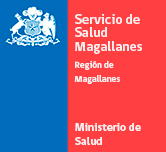 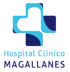 Cambios inmediatos tras la publicación de la Ley Nº 21.634.Normas de Probidad y Transparencia en la Contratación Pública
Ley Nº 21.643
Se publicó en el D. O. el 11.12.23
Capitulo VII
Arts. 35 bis a 35 nonies
De la Probidad Administrativa y transparencia en la contratación pública.
Vigencia diferida.
8 arts.
Contenido del Capítulo VII
1
Transparencia en la etapa previa a la compra pública.
2
Aumenta las inhabilidades de las funcionarias y funcionarios públicos.
3
Regulación de conflictos de interés a través de la abstención.
Aumento de las inhabilidades de los proveedores del Estado.
4
01
Transparencia en la etapa previa a la compra pública
Previo al inicio de cualquier procedimiento de contratación pública los organismos del Estado estarán obligados a consultar el Catalogo de Convenio Marco, y consultar en el medio que para ello disponga la Dirección de Compras y Contratación Pública, si existen bienes que sean de propiedad de otros organismos del Estado o servicios compartidos, que les permitan satisfacer la necesidad requerida.

Garantizar los principios de igualdad de oferentes, libre competencia y desconcentración de adjudicaciones, y promover la participación de las micro, pequeñas y medianas empresas
Art. 35 bis Proceso de preparación de la contratación
En las adquisiciones y contrataciones complejas y aquellas sobre los montos que determine el reglamento, los organismos del Estado deberán previamente obtener y analizar información técnica de los bienes o servicios requeridos (precios, costos asociados, vida útil u otras.)

Si para ello se requiere hacer consultas a terceros ajenos al organismo, éstas deberán efectuarse mediante una consulta pública a través del Sistema de Información y Gestión de Compras y Contrataciones Públicas.
Art. 35 bis Proceso de preparación de la contratación
Excepcionalmente, y en caso de que no obtenga la información necesaria para efectuar la contratación por medio del sistema correspondiente, las entidades contratantes podrán obtener directamente sus cotizaciones a través de correos electrónicos, sitios web, catálogos electrónicos, listas o comparadores de precios por internet, u otros medios similares, de lo que deberá quedar registro en el Sistema de Información y Gestión de Compras y Contrataciones del Estado.
Art. 35 bis Proceso de preparación de la contratación
Cuando sea imprescindible, en consideración al tipo de bien o servicio por adquirir, podrán realizarse reuniones presenciales o virtuales entre funcionarios de un organismo comprador y los potenciales proveedores, con el fin de obtener información sobre dicho bien o servicio. De lo que deberá quedar registro en el Sistema de Informaciones y Gestión de Compras y Contrataciones del Estado, y en Plataforma de Ley del Lobby, según el caso.
Art. 35 bis Proceso de preparación de la contratación
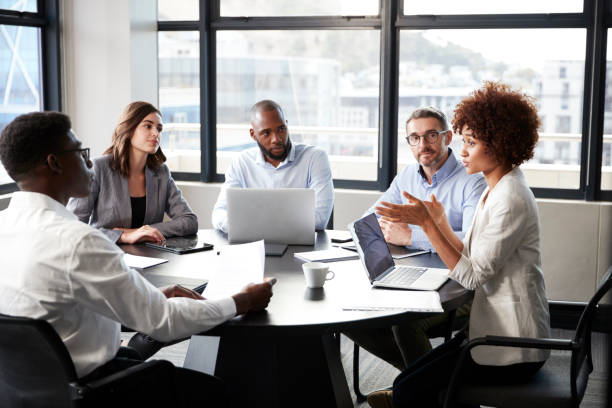 https://hospitalclinicomagallanes.cl/wp-content/uploads/2019/05/Protocolo-Instrucciones-para-visitas-y-demostraciones-de-Provee.pdf
Sujetos Pasivos HCM
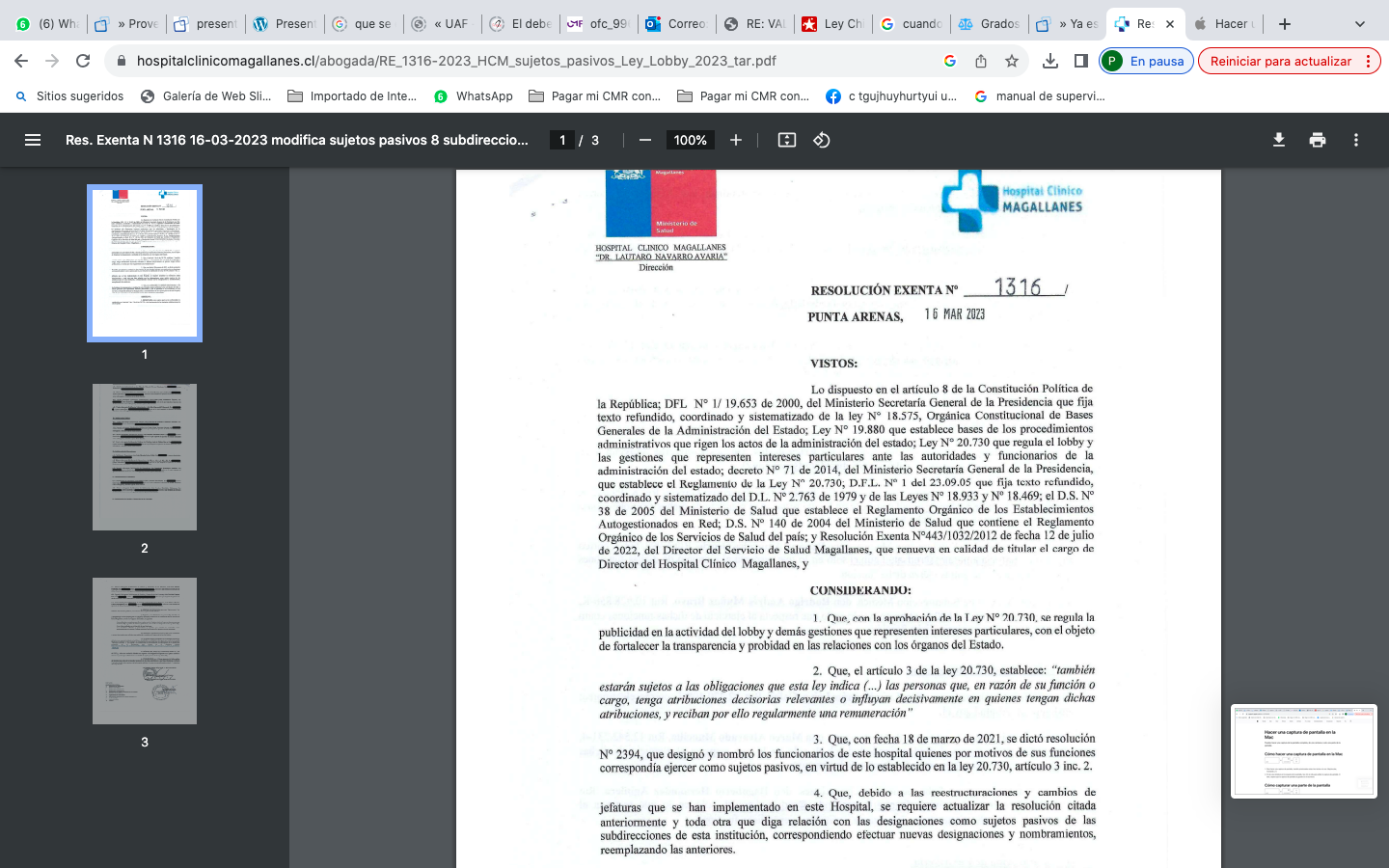 Directivos.
Disponible en: https://hospitalclinicomagallanes.cl/abogada/RE_1316-2023_HCM_sujetos_pasivos_Ley_Lobby_2023_tar.pdf
Se prohíbe la comunicación entre los participantes o interesados en el proceso de contratación y las personas que desempeñen funciones en el organismo licitante que participen del proceso de adjudicación, salvo que se realice a través del Sistema de Información y Gestión de Compras Públicas administrado por la Dirección de Compras y Contratación Pública y en la forma establecida en las bases de licitación, que asegure la participación e igualdad de todos los oferentes.
Art. 35 ter Iniciado el proceso de contratación
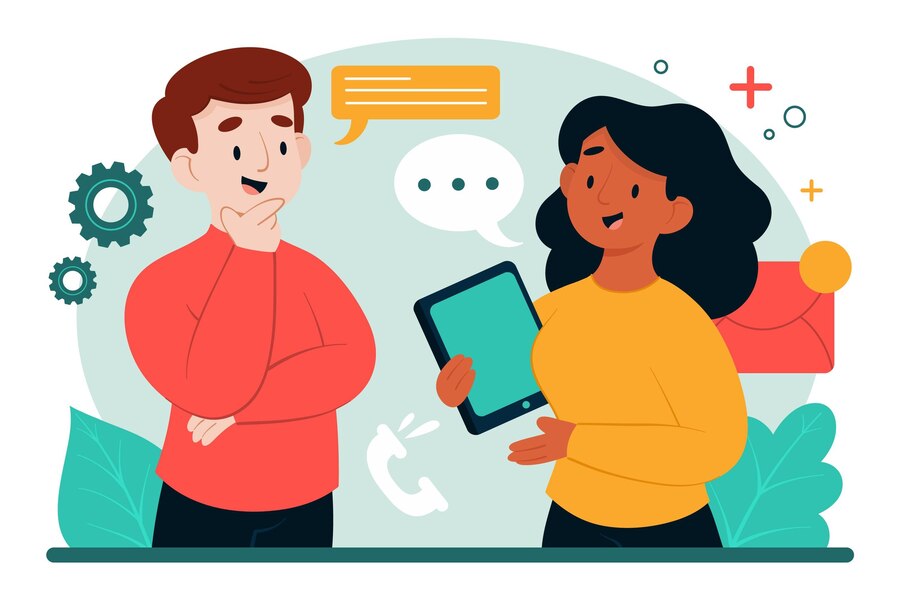 Sujetos Pasivos HCM
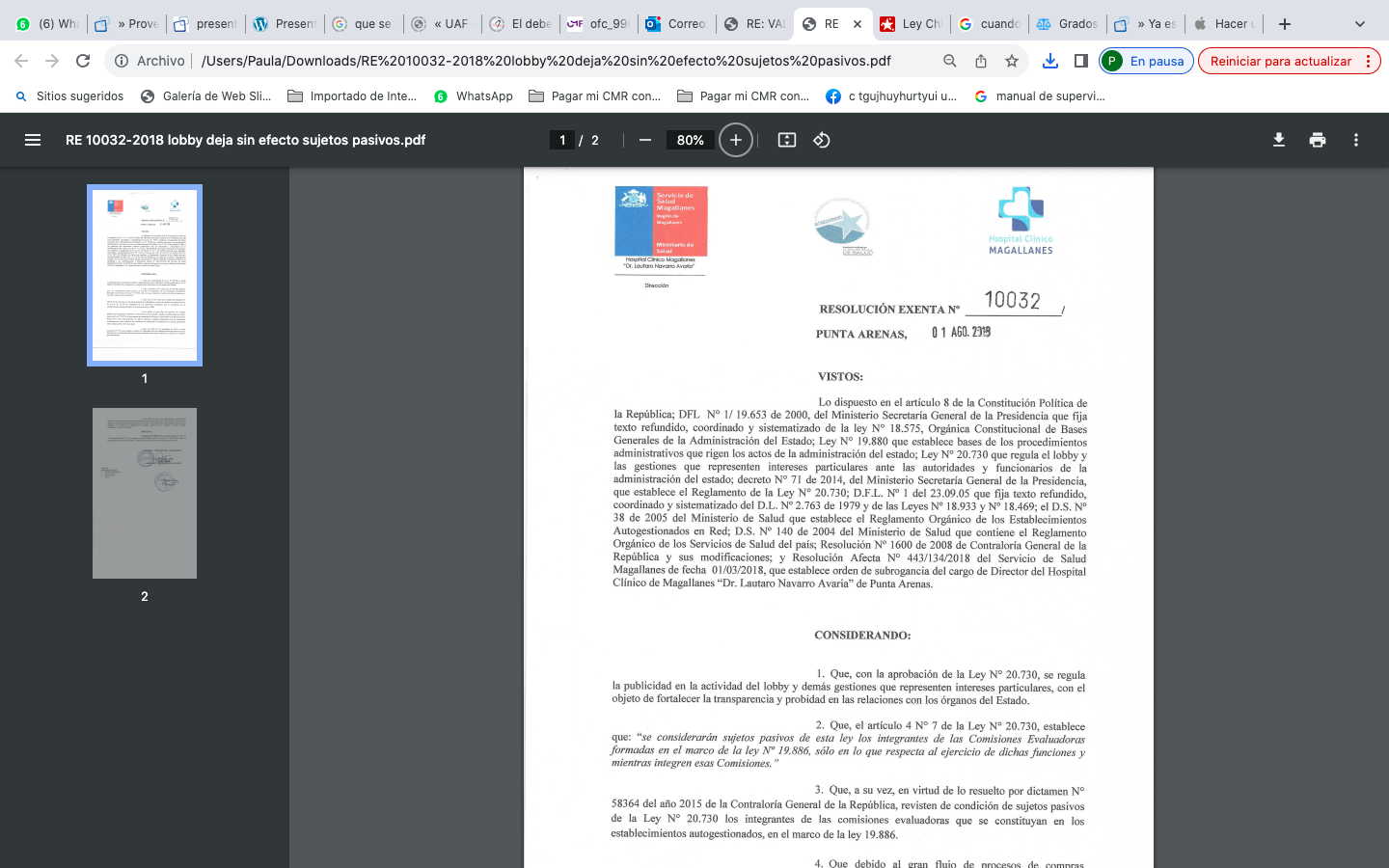 Miembros comisiones evaluadoras.
Disponible en: https://hospitalclinicomagallanes.cl/abogada/RE_1316-2023_HCM_sujetos_pasivos_Ley_Lobby_2023_tar.pdf
02
Aumenta las inhabilidades de funcionarios públicos
Antes de la Ley Nº 21.634
Directivos
Sociedades
de personas, comanditas por acciones, SA cerradas en que aquéllos o éstas sean parte o accionistas, y las SA abiertas en que aquéllos o éstas sean dueños del 10% o más del capital.
solo estaban inhabilitados para contratar con el mismo organismo los funcionarios  Directivos.
Gerentes
Parientes
su cónyuge, hijos, adoptados o parientes hasta el 3º grado por consanguinidad (bisabuelos, nietos, bisnietos, tíos, sobrinos) y 2º grado de afinidad (hijos de cónyuge y sus nietos, suegros y sus padres abuelos, cuñados)
los gerentes, administradores, representantes o directores de cualquiera de las sociedades antedichas.
Con la Ley Nº 21. 634
Están inhabilitados para contratar todos los funcionarios  del mismo organismo.
Cualquiera sea su calidad jurídica, incluidos los honorarios.
Directivos, Jefes de Departamentos o Equivalentes y funcionarios que participen en los proced. de compras.
Cónyuge o conviviente civil, hijos, adoptados u parientes consanguineidad hasta 3º y afinidad hasta el 2º.
Sociedades
Gerentes
Durante ejercen la función y hasta 1 año después del cese en el cargo.
Cónyuge o conviviente civil, hijos, adoptados u parientes consanguineidad y afinidad hasta el 2º grado.
Sociedades
Gerentes
Se perfecciona la regulación de Sociedades
Se amplía la participación en sociedades
Agregando al listado de sociedades inhabilitadas para contratar por la participación de funcionarios pública de la entidad compradora:
EIRL 
Y se extiende la participación de los funcionarios no solo a la calidad de socios o accionistas, sino también a su participación como “beneficiarios finales”.
¿Qué se entiende por beneficiario final?
La Circular UAF N° 57, del 12 de Junio de 2017, dirigida a todos los sujetos obligados del sector financiero, define como Beneficiario final a:
La(s) persona(s) natural(es) que finalmente posee, directa o indirectamente, a través de sociedades u otros mecanismos, una participación igual o mayor al 10% del capital o de los derechos a voto de una persona o estructura jurídica determinada.
La(s) persona(s) natural(es) que, sin perjuicio de poseer, directa o indirectamente, una participación inferior al 10% del capital o de los derechos a voto de una persona o estructura jurídica, a través de sociedades u otros mecanismos, ejerce el control efectivo en la toma de decisiones de la persona o estructura jurídica.
En igual sentido se define en el nuevo art. 16 de la Ley 19.886, diferido.
Declaración jurada de habilidad de proveedores
El artículo 210 del Código Penal establece el delito de Perjurio: 

“El que ante la autoridad o sus agentes perjurare o diere falso testimonio en materia que no sea contenciosa, sufrirá penas de presidio menor en sus grados mínimo a medio y multa de seis a diez unidades tributarias mensuales”.
Excepción a la Inhabilidad de los funcionarios públicos
Cuando circunstancias excepcionales lo hagan necesario, de acuerdo a lo señalado por el jefe de servicio, los organismos del Estado podrán celebrar dichos contratos, siempre que:

Se ajusten a condiciones de equidad similares a las que habitualmente prevalecen en el mercado. 
La aprobación del contrato deberá hacerse por resolución fundada.
La que se comunicará al superior jerárquico del suscriptor, a la Contraloría General de la República y a la Cámara de Diputados.
Importancia de realizar una adecuada calificación  de la circunstancias excepcionales
Se debe tener presente que los contratos celebrados con infracción a esta normas serán nulos.  

El personal que participe en procedimiento de compra incurrirá en infracción al Principio de la Probidad Administrativa, sin perjuicio de la responsabilidad civil y penal comprometida.
03
Regulación Conflictos de Interés por medio de la Abstención
Declaración Jurada de Comisión Evaluadora
Los funcionarios y funcionarias que sean parte de Comisiones Evaluadoras deberán suscribir una Declaración Jurada en donde indiquen que no tienen conflicto de intereses en el proceso, al mismo tiempo que guardarán confidencialidad del proceso de evaluación.
Esta DJ deberá adjuntarse en los documentos del proceso de compra que se publiquen en la plataforma de Mercado Público.
Declaración Jurada de Comisión Evaluadora
Se aumentan las causales de abstención del art. 12 de la Ley Nº 19.880.
ChileCompra publicó modelo tipo de declaración jurada para comisiones, disponible en:
 
https://www.chilecompra.cl/2023/12/comisiones-evaluadoras-deben-suscribir-declaracion-jurada-de-ausencia-de-conflicto-de-interes-y-confidencialidad/
04
Aumento de las inhabilidades de los proveedores del Estado.
No podrán ser Proveedores del Estado
01
Condenas por delitos de cohecho o financiamiento del terrorismo.
02
Condenas por lavado de activos.
Condenas por delitos concursales establecidos en el Código Penal y delitos establecidos en el Código Tributario.
03
04
Condenas por incumplimiento contractual derivado de culpa o falta de diligencia.
Gracias!
paula.avello@redsalud.gob.cl 
 
  61 2 293012